UEMA SartrouvilleÉcole maternelle Georges Brassens
PROJET DE FONCTIONNEMMENT
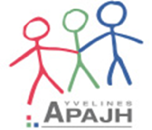 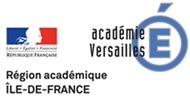 Projet de Fonctionnement del’unité d’enseignement maternelle autisme de Sartrouville2020/2021
Une Unité d’Enseignement Maternelle Autisme est un dispositif de scolarisation pour des élèves de 3 à 6 ans porteurs de troubles du spectre de l’autisme. 
 
Le fonctionnement de ce dispositif s’appuie sur le cahier des charges défini par l’INSTRUCTION INTERMINISTERIELLE N° DGCS/SD3B/DGESCO/CNSA/2016/192 du 10 juin 2016 relative à la modification du cahier des charges national des unités d’enseignement en maternelle prévues par le 3ème plan autisme (2013-2017)
 
« Les UEM constituent une modalité de scolarisation d’élèves d’âge de l’école maternelle avec troubles du spectre de l’autisme (TSA), orientés vers un établissement ou un service médicosocial (ESMS) et scolarisés dans son unité d’enseignement, implantée en milieu scolaire ordinaire.
Ces élèves sont présents à l’école sur le même temps que les élèves de leur classe d’âge et bénéficient, sur une unité de lieu et de temps, d’interventions pédagogiques, éducatives et thérapeutiques se référant aux recommandations de bonnes pratiques de l’Anesm et de la HAS1. Ces interventions sont réalisées par une équipe associant un enseignant et des professionnels médicosociaux, dont les actions sont coordonnées et supervisées. »
 
Ce projet complète le cahier des charges.
 
Cette Unité d’Enseignement Maternelle Autisme a ouvert le 14 novembre 2019. Elle est rattachée à la circonscription ASH3.
TABLE DES MATIÈRES
LES ELEVES
LES LOCAUX
LES PARTENAIRES

1. L’ESMS porteur du projet
 
2. L’école
Le directeur
L’équipe pédagogique
L’enseignant référent
 



3. L’équipe
Le coordonnateur pédagogique
L’équipe éducative
Le personnel paramédical
4. Les parents
5. La circonscription
LE FONCTIONNEMENT DE L’UE
 
1. Les horaires - L’emploi du temps
2. Les évaluations
3. Les objectifs - Les projets individuels
4. Les inclusions
5. Les réunions
6. La supervision
LES ÉLÈVES
Les enfants admis bénéficient d’une notification accordée sur décision de la CDAPH. Ils ont tous reçu un diagnostic précoce de trouble du spectre de l’autisme.
Une cohorte a été constituée à l’ouverture de l’unité qui restera scolarisée trois ans. Un, est de 2015, les six autres sont de 2016. Les sept enfants accueillis sont des garçons n’ayant pas acquis de système de communication.
En principe, ils devraient tous bénéficier de trois années de scolarisation au sein de l’UEM de Sartrouville.
Trombinoscope des enfants
LES PARTENAIRES
1. L’ESMS

L’ESMS porteur du projet est le SESSAD TSA de 
l’APAJH-Yvelines (Association pour Adultes et Jeunes Handicapés).

SESSAD TSA
173 avenue Maurice Berteaux78500 SARTROUVILLETel : 01. 84.59.02.45




Directrice du pôle SESSAD : Kathleen Grevisse
kathleen.grevisse@apajh-yvelines.org
06.74.23.23.59

Cheffe de service : Aurélie Bouvard
aurelie.bouvard@apajh-yvelines.org
07-85-47-04-25
 
Secrétaire : Sandrine Bruneau
sessad-tsa@apajh-yvelines.org
L’équipe pédagogique
2. L’école
L’école qui accueille l’UEMA est l’école maternelle Georges Brassens. 
Elle est située en REP.
116 rue Bourquelot - 78500 Sartrouville
01-39-13-87-82
0780746m@ac-versailles.fr
La directrice
La directrice de l’école maternelle Georges Brassens, Caroline Tallourd, inscrit les élèves de l’UEMA sur les listes de l’école.
Elle est chargée :
• de garantir l’implication de tous les professionnels de l’école 
• d’inscrire le projet de l’unité d’enseignement dans le projet d’école (un nouveau projet d’école est en cours de construction. Il comprendra un axe sur l’école inclusive) 
• de favoriser la scolarisation des élèves de l’UEMA au sein de la communauté des élèves de l’école 
• de favoriser la participation des professionnels de l’UEMA, en tant que de besoin, aux réunions d’école 
• d’associer les parents des élèves de l’UEMA aux réunions de l’école 
• d’intégrer l’UEMA dans le planning d’utilisation des locaux de l’école 
• d’assurer le lien avec les services municipaux
L’enseignant référent
L’enseignante référente, Patricia Souvray, est chargée du suivi des PPS des élèves. 
Une ESS doit se tenir une fois par an. Le PPS est alors réévalué à l’aide du GEVASCO rempli par l’enseignante référente. 
Mme Patricia SOUVRAY
Enseignante référente pour la scolarisation
Bassin de Poissy-Sartrouville - Secteur 7
Collège Louis PAULHAN15 rue Guy de Maupassant
78500 SARTROUVILLE
Mobile :   07.61.72.68.41
Mél. :  ershpoissysartrouville7@ac-versailles.fr
3. L’équipe de l’UEMA
L’équipe de l’UEMA de Sartrouville est constituée de la coordonnatrice, d’une éducatrice spécialisée, d’une éducatrice de jeunes enfants, de deux monitrices éducatrices, d’une psychologue, d’une psychomotricienne et d’une orthophoniste.
TROMBINOSCOPE DE L’ÉQUIPE
Le coordonnateur pédagogique
Il pilote le projet de l’UE maternelle et assure la cohérence des actions des différents professionnels.  
Il transmet des observations organisées à la personne chargée de la supervision, au sujet d’un élève ou d’une pratique professionnelle, et intègre dans son analyse les apports des autres professionnels. 
Il réalise avec des partenaires, les évaluations qui permettent les réajustements des projets. 
Il élabore les PPA avec l’équipe, en fonction de l’évaluation des besoins particuliers de chaque enfant.
Il élabore les cibles d’apprentissages scolaires dans les domaines attendus dans les programmes de l’école maternelle.
Il favorise l’établissement de relations de confiance et de collaboration avec l’équipe de professionnels de l’ESMS à laquelle il appartient, comme avec les parents.
L’enseignant est l’interlocuteur de première intention des parents en ce qui concerne le cadre et le travail proposés à leur enfant. 
Il réalise un emploi du temps qui assure la cohérence des interventions, la modulation entre temps collectifs et individuels, l’identification précise des actions menées auprès des élèves par les personnels en fonction du programme pédagogique, éducatif et thérapeutique.
Il travaille en partenariat avec les autres enseignants de l’école pour favoriser la scolarisation en classe ordinaire. 
Il participe aux ESS et contribue au projet d’orientation.
La coordonnatrice de l’UE est enseignante spécialisée, sous la responsabilité hiérarchique de l’inspecteur de l’Education nationale ASH3 M. Wirth.

Emploi du temps de la coordonnatrice :
Le personnel éducatif
Ce professionnel a pour mission de :  
Mettre en place les protocoles d’interventions à référence éducative, comportementale ou développementale  
Accompagner les enfants dans l’acquisition de l’autonomie et de la socialisation sur les temps de restauration scolaire, de récréation
Participer à l’élaboration des PPA en concertation avec l’équipe.
Élaborer les cibles des prérequis aux apprentissages scolaires et mettre en application les cibles pédagogiques définies par l’enseignant sur l’ensemble des objectifs fixés par le PPA.
Préparer les outils et le matériel éducatifs ainsi que les projets d’activités.
Évaluer quotidiennement les cibles et rédiger les comptes rendus de ces évaluations à destination de l’équipe pluri disciplinaire. 
Proposer des actions éducatives adaptées individuelles ou collectives validées par le psychologue.
Assurer l’accompagnement sur le temps des inclusions des élèves de l’UEMA dans les classes ordinaires.

L’un des éducateurs sera identifié pour chaque enfant comme référent pour les temps d’intervention hors temps scolaire : 
il transmet des observations organisées à l’enseignant et à la psychologue au sujet d’un enfant ou d’une pratique professionnelle ; 
il va au domicile de chaque élève dont il est référent et effectue une guidance parentale technique.
Horaires : 




Références :
Le personnel paramédical
La psychomotricienne intervient en séances individuelles dans la deuxième salle, et pour les séances de groupe de motricité dans la grande salle de l’école. Elle est présente dans la classe pour les rituels (regroupements, goûter PECS et un groupe de motricité fine avec l’enseignante.
Horaires de la psychomotricienne :




L’orthophoniste intervient pour des séances individuelles dans la deuxième salle. Elles est également présente le mardi sur le temps de cantine.
Horaires de l’orthophoniste :
Toutes les professionnelles sont présentes pour la réunion du lundi de 16h30 à 18h.




La psychologue aide l’enseignante dans l’élaboration des objectifs individuels des enfants, organise et rédige les évaluations, met en place les actions de soutien à la parentalité et met en œuvre les préconisations de la supervision pour la gestion des comportements.
Elle peut intervenir en classe ou dans la deuxième salle pour des séances individuelle ou des groupe d’habiletés sociales par exemple.

Horaires de la psychologue :
4. Les parents
Les parents doivent pouvoir investir l’école et le projet de scolarisation de leur enfant. Il est donc important de les impliquer. Il leur est proposé :
5 jours de formation avec l’équipe (avant l’ouverture),
Une plaquette d’information à l’ouverture de l’UE
Un entretien individuel à chaque trimestre, plus sur demande des parents
Des échanges journaliers avec les parents qui accompagnent,
Une ESS une fois dans l’année pour chaque enfant
Guidance parentale : temps de travail au domicile par la psychologue et l’éducatrice référente,
Le cahier de liaison (informations et suivi du quotidien)
Une fiche de suivi transmise quotidiennement aux familles, qui donne des informations sur le déroulé de la journée. Un sondage a été soumis aux parents pour définir les informations pertinentes (humeur, repas, propreté, apprentissages, communication).
Klassroom pour des échanges individuels (messagerie), des informations collectives ou des partages de moments de classe par des photos ou vidéos.
Un padlet utilisé notamment comme continuité pédagogique
Des temps conviviaux avec les familles (parents et enfants) si les conditions sanitaires nous le permettent
Ils ont la possibilité de se présenter en tant que représentants de parents d’élèves.
5. La circonscription
L’UEMA est rattachée à la circonscription ASH3.
Équipe de circonscription :
LES LOCAUX
La deuxième salle comporte deux postes individuels, un coin repos et un coin psychomotricité. Elle est utilisée pour les séances de rééducation par les professionnelles paramédicales, pour les temps calmes du début d’après-midi, pour certaines séances de groupe ou individuelles par les éducatrices.
L’école maternelle Georges Brassens fait partie d’un groupe scolaire de 4 écoles, deux élémentaires (Brassens et Paul Bert) et deux maternelles (Brassens et Paul Bert). Le collège se situe de l’autre côté de la rue.
Le bâtiment de l’école est en L avec une cour de récréation cernée de moitié par le bâtiment. L’aile dans laquelle est l’UEMA comporte deux niveaux. La classe de l’UEMA se situe au premier étage avec trois autres classes. 
L’UEMA dispose également d’une deuxième salle au rez-de chaussée de 30m2 qui permet les séances individuelles éducatives ou paramédicales, ainsi que quelques groupes.
Les élèves de l’UEMA déjeunent dans la cantine, accompagnés des éducatrices.
Un créneau quotidien pour la salle de motricité est réservé à l’UEMA, comme pour les autres classes.
Le ménage est effectué par le personnel de mairie quotidiennement.
L’UE bénéficie de deux salles.
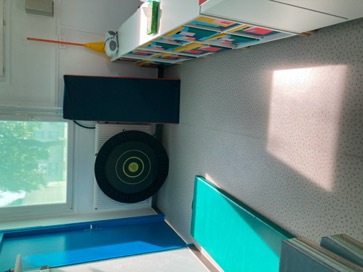 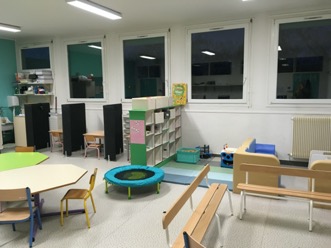 La salle de classe permet d’alterner les temps individuels et collectifs. Elle comporte un coin regroupement, un coin sensoriel, 7 postes de travail individuels, des tables collectives et d’un point d’eau.
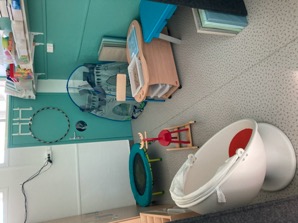 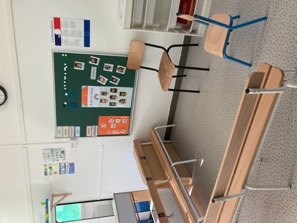 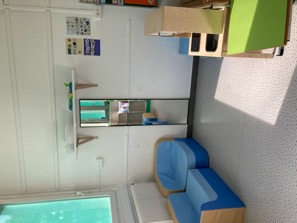 Poste individuel
Coin regroupement
Coin jeux libres
Coin sensoriel
LE fonctionnement DE L’UE
1. Les horaires - L’emploi du temps
Les élèves arrivent à 8h45, un quart d’heure après le reste de l’école pour que la gestion des taxis soit plus facile.
Ils mangent à la cantine à 11h30. Sur le temps méridien, ils sont accompagnés par les éducatrices.
La classe reprend à 13h15 jusqu’à 16h30. Leur temps de scolarisation est identique à celui de n’importe quel élève de maternelle.

L’emploi du temps est construit de manière à faire apparaître des temps individuels, les temps collectifs, les séances de prise en charge paramédicale, les inclusion… pour chaque élèves.
Il peut être modifier régulièrement dans l’année en fonction des projets mis en place en lien avec le PPA, des inclusions…
A partir de cet emploi du temps de classe, sont déclinés les emplois du temps individuels des enfants (qui apparaît dans chaque projet personnalisé d’accompagnement) et des professionnelles.
2. Les évaluations
Livrets de compétences : 
Les objectifs pédagogiques de l’UE sont ceux attendus dans les programmes de l’école maternelle. Chaque enfant a un livret qui le suit sur les 3 années de l’UEM. Ce livret a été élaboré à partir du programme scolaire de maternelle et de la pédagogie adaptée (cf annexe A du B.O). Ce livret est renseigné 2 fois par an comme pour les élèves des classes de cycle I. 
 
Ce livret rassemble 7 grands domaines de compétences : 
    - les prérequis aux apprentissages scolaires,
    - les compétences scolaires (s’approprier le langage, découvrir l’écrit ; devenir élève ; agir et s’exprimer avec son corps ; découvrir le monde ; percevoir, sentir, imaginer, créer).
A l’entrée dans l’UEMA, les enfants sont évalués avec les outils suivants : 
 
VINELAND-II - Échelles de comportement adaptatif de Vineland
Ce test de référence permet d’évaluer le niveau d’autonomie et d’adaptation à tous les âges. L’utilisation répétée de cet outil permet de mesurer les progrès faits par la personne, ceux qui ont un impact sur son autonomie, sa communication et sa socialisation.
 
PEP 3 (Profil Psycho-Educatif, 3ème version) : Test préconisé par le BO réalisé par la psychologue (qui devrait être réalisé par le centre diagnostic de référence une fois par an).
Cet instrument spécifique a été conçu pour évaluer les compétences des enfants présentant des troubles du spectre autistique et des troubles globaux du développement. Cette évaluation couvre différents domaines de développement, cognition verbale, langage (expressif/réceptif), motricité fine, motricité globale et imitation oculo-motrice.
La PEP 3 sera passer à nouveau aux enfants la troisième année (peut-être la deuxième), pour évaluer les progrès.
 
Tests de motricité :
Profil sensoriel (Dunn)
A partir des résultats des évaluations, des besoins sont identifiés et des objectifs d’apprentissage sont fixés en équipe pour construire le PPA (projet personnalisé d’accompagnement) de l’enfant. 
Ces objectifs sont définis  en lien avec les programmes de l’Education Nationale et les recommandations de bonnes pratiques de la HAS, répartis dans les domaines suivants :
Priorités éducatives
➢ Communication et langage ;
➢ Interactions sociales ;
➢ Domaine sensoriel et moteur ;
➢ Domaine du comportement ;
➢ Autonomie dans les activités quotidiennes ;
Priorités scolaires
➢ Devenir élève
➢ Mobiliser le langage dans toutes ses dimensions
➢ Construire les premiers outils pour structurer sa pensée
➢ Agir et s’exprimer avec son corps
➢ Explorer le monde
➢ Agir, s’exprimer, comprendre à travers les activités artistiques

Pour chaque enfant, un système de communication alternatif est mis en place (PECS).
3. Les objectifs - les projets individuels
Exemple de PPA :
Tous ces objectifs se retrouvent sur les fiches de cotations qui permettent d’évaluer les apprentissages quotidiennement. Toutes les professionnelles participent à ces évaluations. Ces cotations serviront à évaluer le PPA et à remplir le livret de compétences.

Exemple de grille de cotation :
4. Les inclusions
Les élèves de l’UEMA participent aux temps de récréation et de cantine avec les autres élèves de l’école. Des temps individuels d’inclusion sont mis en place en fonction des besoins et des capacités de chacun. Ces temps sont évolutifs en fonction du projet de l’enfant et de ses progrès. Un projet d’inclusion est écrit pour chaque enfant. Un temps d’inclusion inversé a lieu tous les vendredis.
5. Les réunions
Avec l’équipe de l’école :
Pour l’unité d’enseignement :
6. La supervision – la formation
La supervision est assurée par l’organisme ABLE Julie Tuil à raison de deux demi-journées par mois.
En amont de la visite, l’enseignante ou la psychologue lui fait remonter les besoins de l’équipe. La superviseuse reste une demi-heure de plus pour faire un retour à l’équipe entière lorsque cela est possible ou à l’enseignante et la psychologue. Un compte-rendu écrit avec éventuellement des outils (grilles de cotation, d’observation) sont envoyés par mail.
Avant l’ouverture, l’équipe a pu bénéficier de cinq jours de formation, en compagnie des parents sur ABA, Teacch et la communication. Cette formation était également proposée par ABLE Julie Tuil.
Une deuxième session de formation est prévue pour 2021. Le contenu n’a pas encore été décidé.